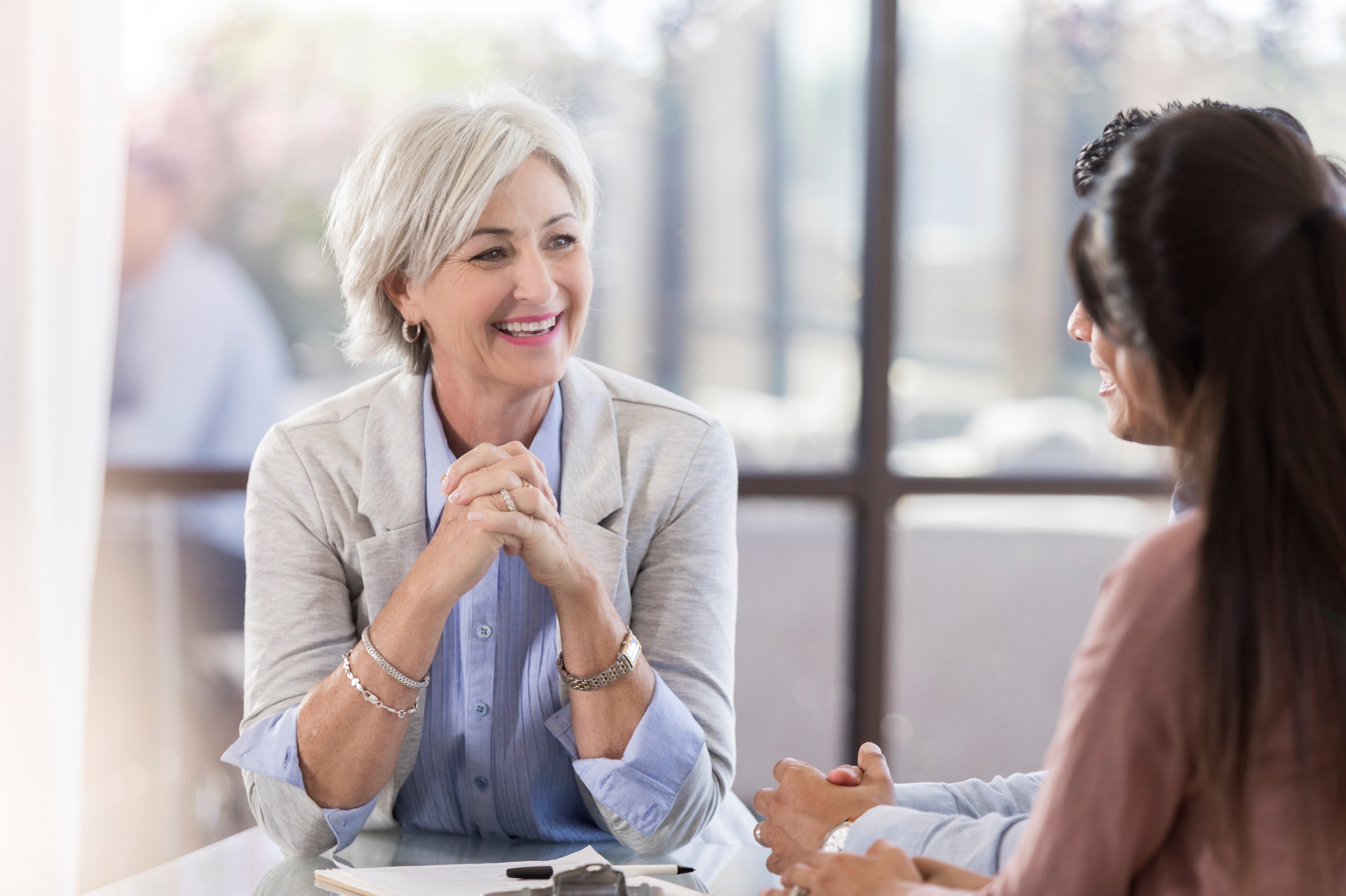 Conducting Performance Appraisals Training
[Speaker Notes: Note to presenter: Be sure to update the following slides with information specific to your organization.]
Conducting Performance Appraisals Training
WELCOME!
2
Introduction
Performance appraisals, reviews and evaluations are all terms used to describe the process for documenting and communicating employees’ performance.

It is important for both employees and managers to understand the role these appraisals play in documenting performance issues and upholding the company’s performance management philosophy.
3
Agenda
Our performance management philosophy and policy.
Our performance appraisal process.
Our performance appraisal forms.
Employee self-evaluations.
How performance appraisals affect employee pay.
4
Our Performance Management Philosophy and Policy
At [Company Name], we believe our employees are the key to our business success. We strive to hire, develop and keep the best employees. 
To remain a leader in our industry, we encourage, support and compensate employees based on our philosophy of recognizing and rewarding exceptional performance.
We believe that performance management is an ongoing and daily process, not just an annual event.
We require managers and employees to conduct a formal annual performance review, documenting and highlighting the previous year’s accomplishments through the use of the company performance appraisal process.
5
Questions? Comments?
6
Our Performance Appraisal Process
Each year, corporate and individual employee performance goals are developed with input from employees, customers and our Board of Directors. This is an interactive process that starts in September and is completed in December of each year. 
On a monthly basis, supervisors are responsible for updating employees on the status of our corporate and individual performance goals. 
Measures of these performance goals for the previous year are reviewed with employees starting the week of January 2, and all reviews are to be completed before the end of January.
7
Our Performance Appraisal Process  (cont.)
Employees and managers provide informal feedback to management semi-annually on the accomplishment of their goals.
Supervisors and employees may seek assistance from HR regarding performance, conduct or attendance issues.
Required training, performance improvement plans, or disciplinary actions may result from information obtained during the performance review process.
8
Our Performance Appraisal Process  (Timeline)
TIMELINE
Week 1
Human resources distributes to managers and supervisors with direct reports the list of employees eligible for review and copies of the performance review forms and timeline.

Weeks 1-2
Employees complete self-evaluations and forward them to supervisors.
9
Our Performance Appraisal Process  (Timeline)
Weeks 3-4
Managers complete their portion of employee evaluation forms. Managers must review ratings to ensure they are fair and consistent in their evaluations and forward to the department head for review.

Week 5
Each department head reviews evaluations. Any questions should be addressed with the manager prior to approval. Department heads then forward evaluations to human resources for the final audit. Any ratings that are outside of normal company parameters should be addressed in a department head report provided to HR with evaluations.
10
Our Performance Appraisal Process  (Timeline)
Weeks 6-7
Human resources reviews all submitted materials from department heads, conducts a gap analysis to ensure that all employees have been accounted for and reviews the distribution of performance ratings provided in the review process. Human resources will request supporting information for reviews that fall outside of normal company parameters when such reviews are not explained in the department heads’ reports.
11
Our Performance Appraisal Process  (Timeline)
Weeks 8-9
Managers meet with employees to discuss performance reviews. Upon completion of the performance meeting, employee may add any additional comments to the performance evaluation. Employee and supervisor sign the evaluation form. A copy of the form is provided to the employee for his or her records and the original is sent to human resources for filing.
Any performance evaluation with an overall rating below average will require a performance improvement plan (PIP). All PIPs must be in place within two weeks of the completion of the performance cycle.
12
Questions? Comments?
13
Our Performance Appraisal Forms
The annual performance appraisal forms are designed to evaluate performance against goals and expectations using a rating scale from 1 to 5. 
A rating of 1 indicates unsatisfactory performance. A rating of 5 indicates performance that consistently exceeds established goals. The form also has room for comments. 
Supervisors must provide a narrative justification for ratings of 1, 2 or 5. Supporting documentation with examples must be included in the narrative.
14
Our Performance Appraisal Forms (cont.)
Employees who have unsatisfactory performance at any point during the year will receive a performance improvement plan outlining appropriate training, coaching or disciplinary action. 
Performance will be monitored with the expectation that it will improve and be sustained before the annual review.
Employees will be asked to sign the performance improvement plan acknowledging that they have reviewed the contents with their manager and were given a copy.
15
Questions? Comments?
16
Employee Self-Evaluations
Our company’s performance management philosophy emphasizes the important role employees play in identifying and setting company and individual performance goals and standards.
Employees are asked to evaluate their individual performance and contributions to our company’s goals.
The company recognizes that not all employees want to participate in this process of self-evaluation and documentation of their accomplishments. Therefore, completion of the self-evaluation section of the form is voluntary.
17
Questions? Comments?
18
How Performance Appraisals Affect Employee Pay
Our company links annual pay increases to individual contributions toward the success of our business. 
To be considered for a pay increase, employees must receive an overall rating of 3, 4 or 5 on their annual performance appraisals.
Increases are distributed according to the defined salary increase distribution matrix and are dependent upon the annual salary increase budget.
Employees will see pay increases reflected in their paychecks the second payday in February.
19
Questions? Comments?
20
Summary
The company believes in employee participation when setting performance goals and standards. 
Communication about company and individual performance is an ongoing process; however, once a year the company sets aside time to formalize this communication through its performance appraisal program.
The annual performance appraisal provides an opportunity to formally review, document and recognize the previous year’s accomplishments and each employee’s performance.
Annual pay increases are linked to employee performance documented in the annual employee performance appraisals.
21
Questions? Comments?
22
Training Evaluation
Please complete the training evaluation sheet included in the handouts.

Thank you for your interest and attention!
23